Всероссийская научно-методическая конференция 10 ноября 2013 - 30 января 2014 "Педагогическая технология и мастерство учителя"
Тема урока:
«Буквы и, ы после ц».
Электронное периодическое издание НАУКОГРАД
Ноябрь 2013 – февраль 2014
Цели урока:
- знать:
от чего зависит выбор и-ы после ц;
- уметь:
применять на практике изученную орфограмму.
циркуль
полиция
перцы
цып-цып
Слова-исключения:
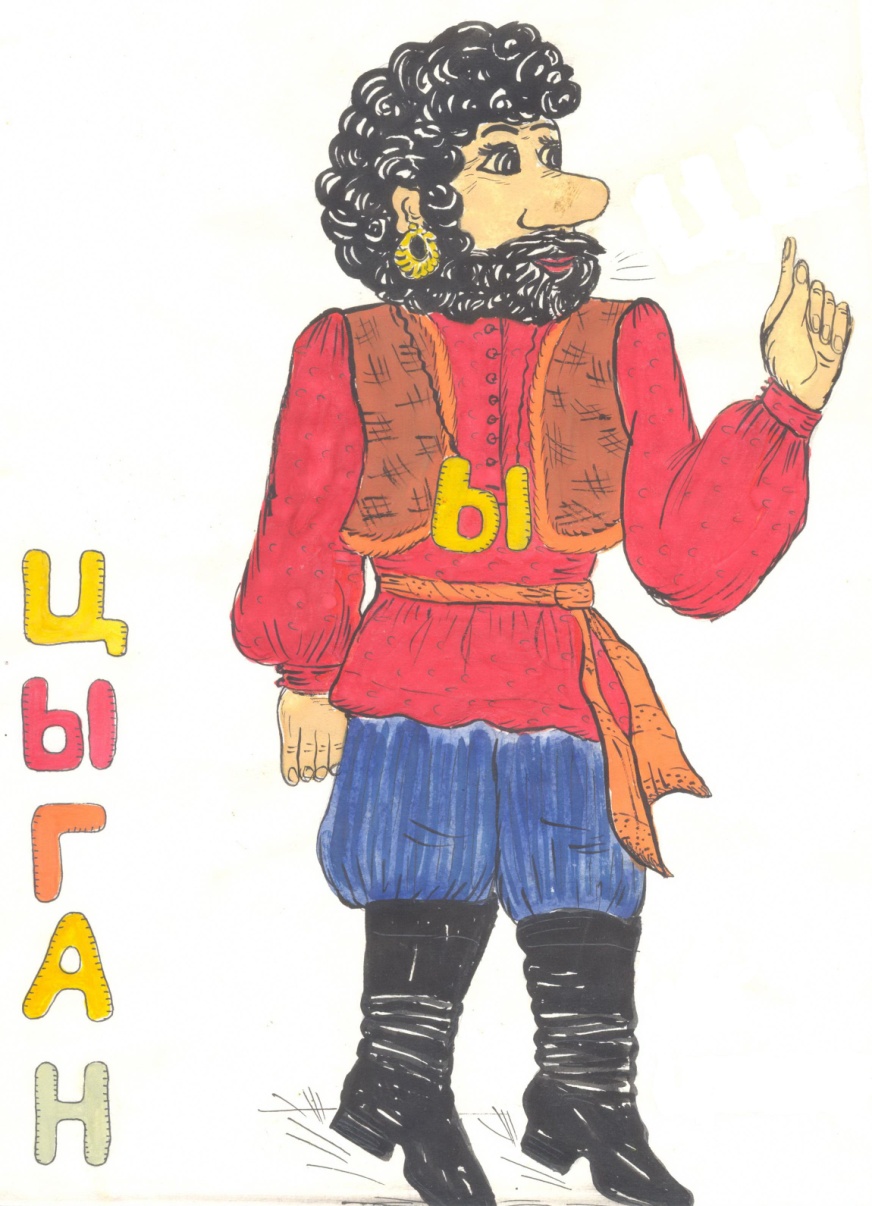 цыц
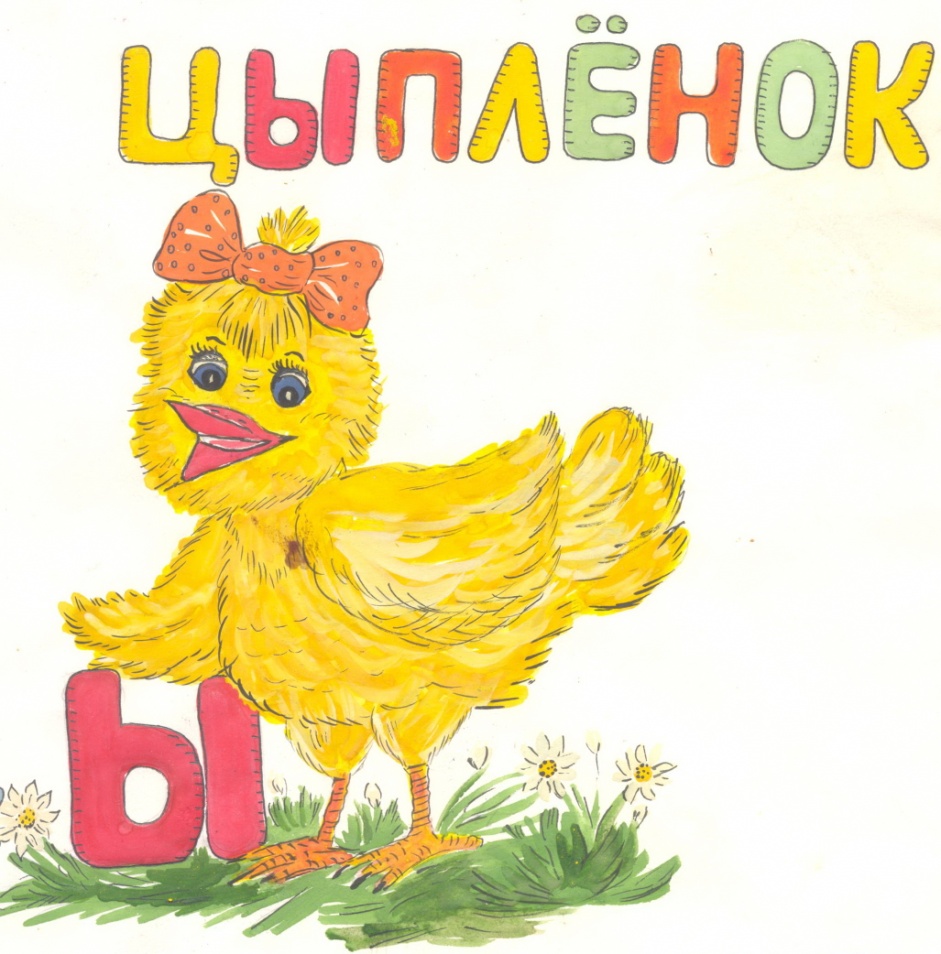 на цыпочках
ц…на
е
?
цéнный
ц…нтральный
е
?
цéнтр
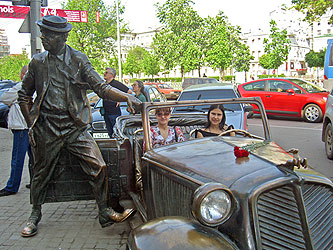 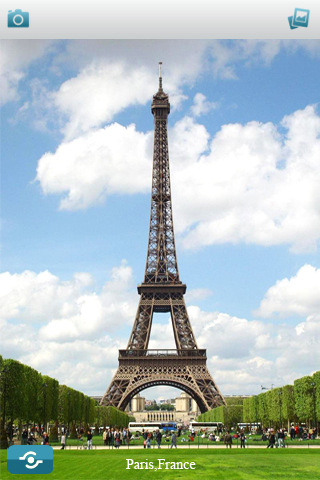 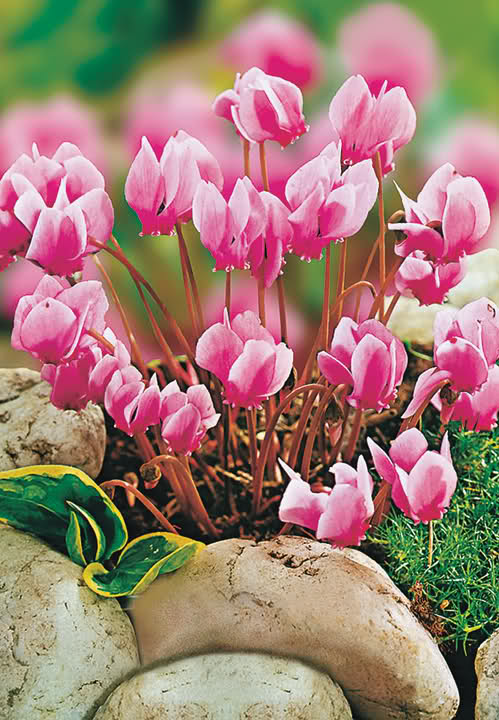 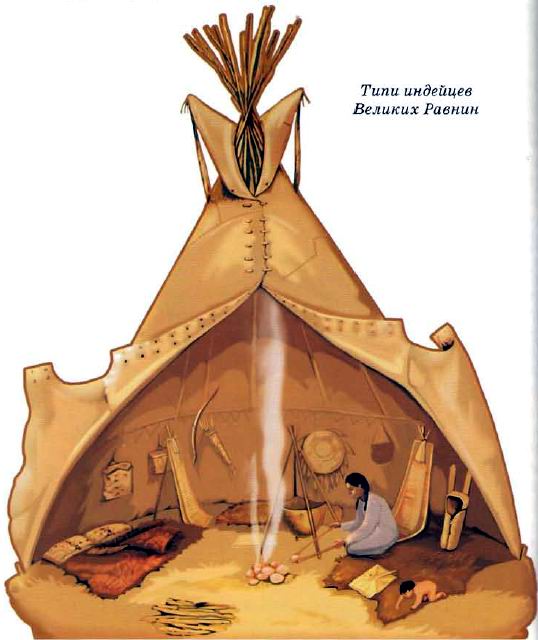 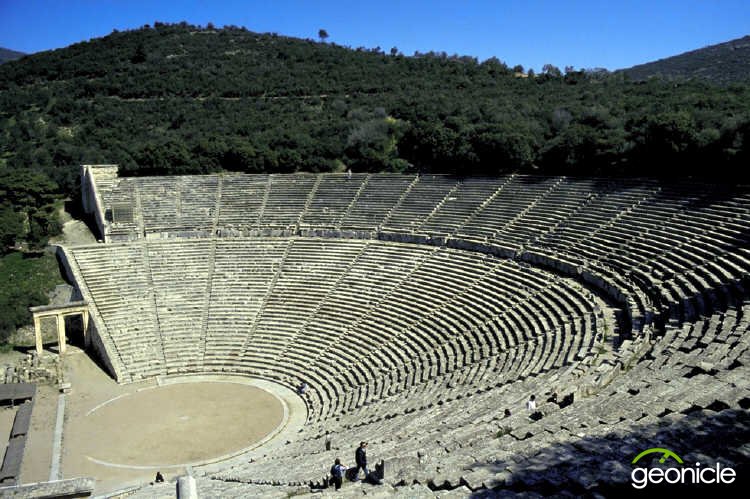 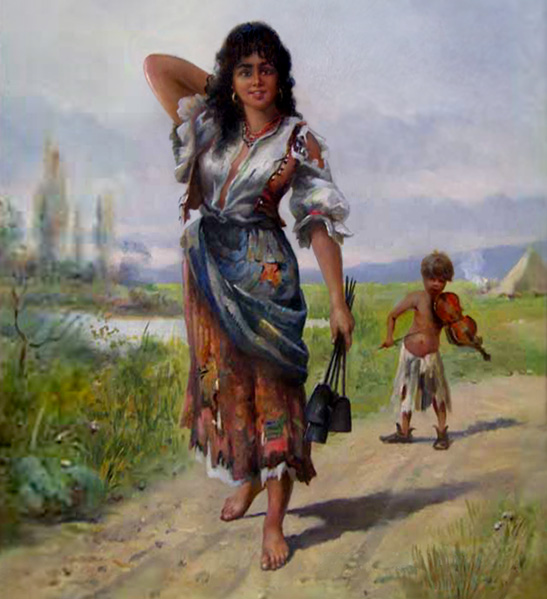 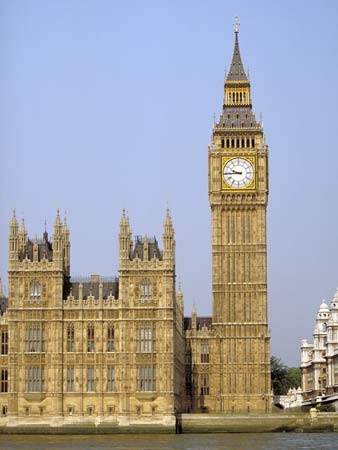 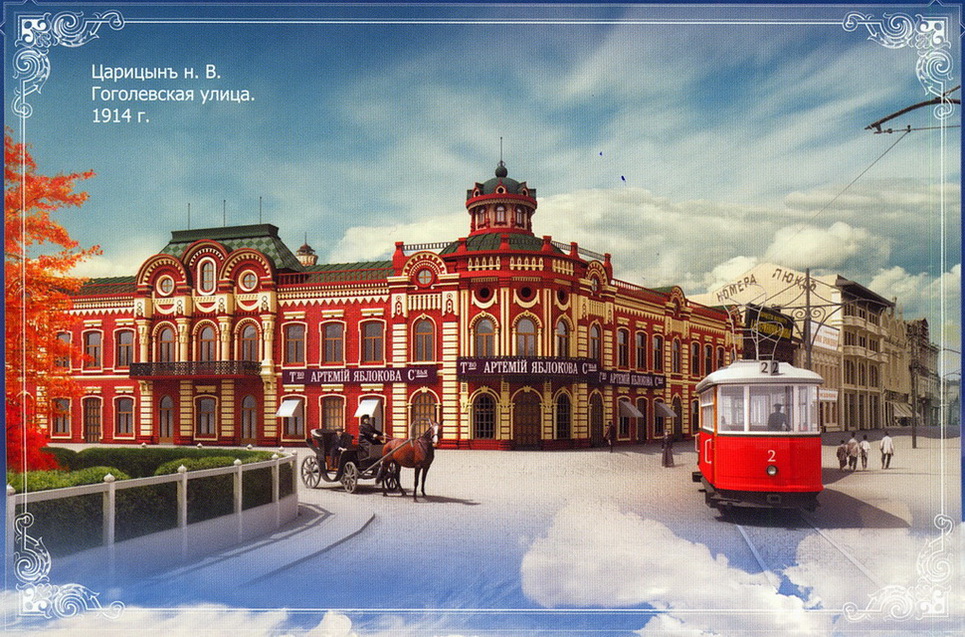 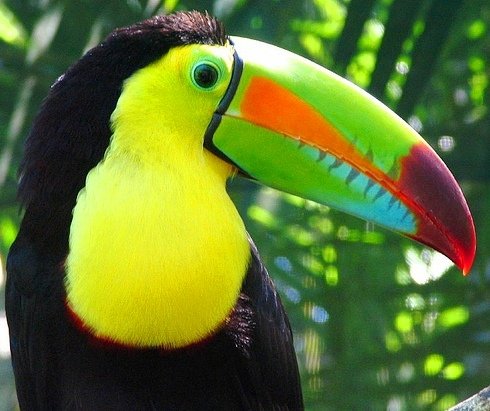 Вариант I
Вариант II
птиц…ны перья
папин мотоц…кл
праздничная иллюминац…я
российская авиац…я
куниц…н хвост
твердый панц…рь
встать на ц…почки
крикнуть «ц...ц»
вчерашний ц…клон
наши пловц…
Взаимопроверка
Вариант I
Вариант II
птицыны перья
папин мотоцикл
российская авиация
праздничная иллюминация
куницын хвост
твердый панцирь
встать на цыпочки
крикнуть «цыц»
вчерашний циклон
наши пловцы
Оценка: 	0 ошибок – «5»;
	1-2 ошибки – «4»;
	3 ошибки – «3»;
	4-5 ошибок – «2».
Подведём итог.
Было интересно…

Вызвало затруднение…

Нужно выучить…
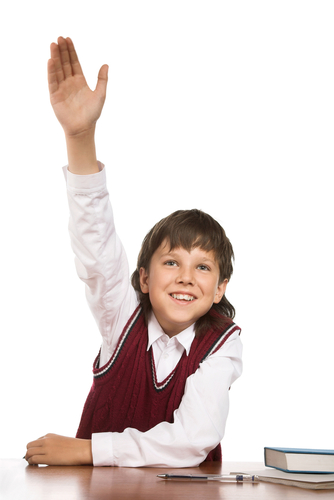 Домашнее задание:
§ 87
Упражнение 447

или

Выписать из книги 5 предложений с примерами на изученную орфограмму.
Спасибо за работу!